B4M36SANLDA andLogistic Regression
Anh Vu Le
Outline
From Linear to Logistic regression 

How is LDA approach different?
What assumptions are relaxed in QDA?

From Logistic regression to Generalized Linear Models
Basic idea
From Linear to Logistic regression
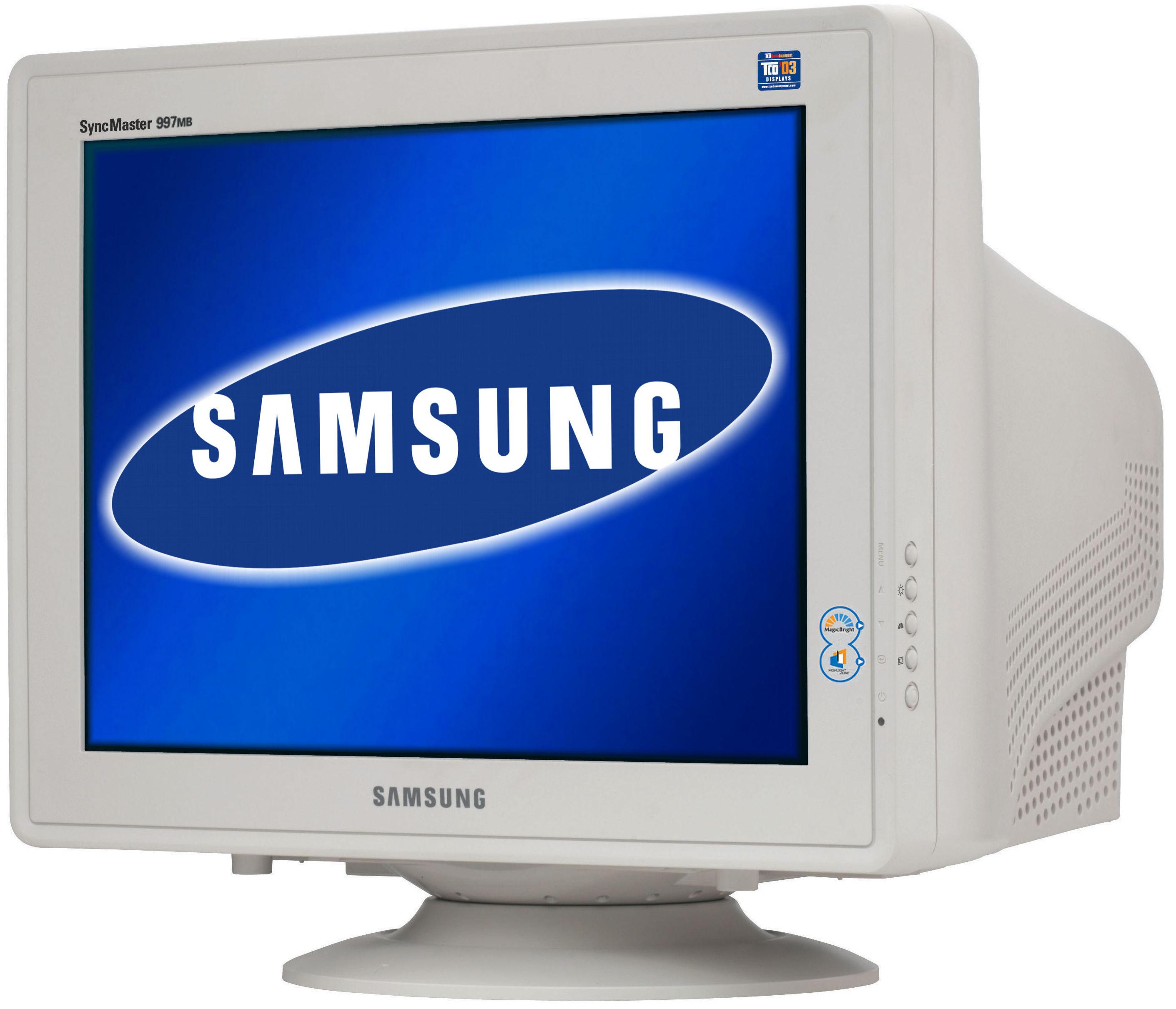 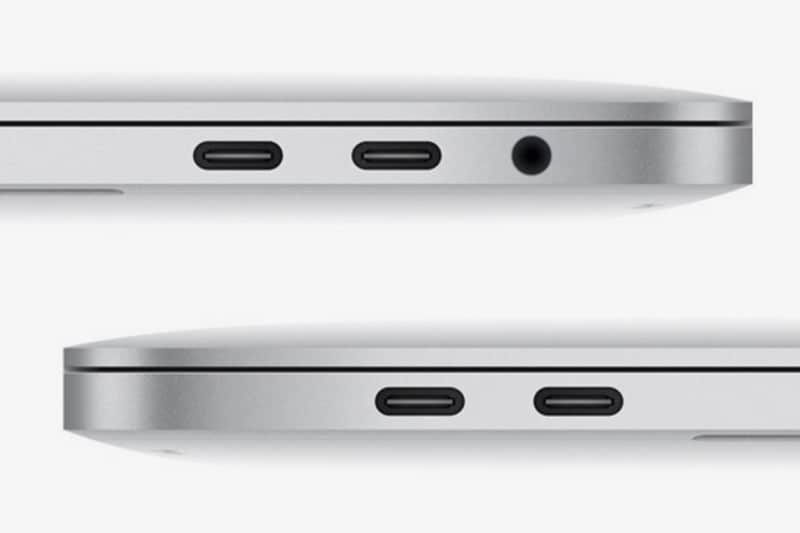 What we want
To predict probabilities
Scale 0 to 1
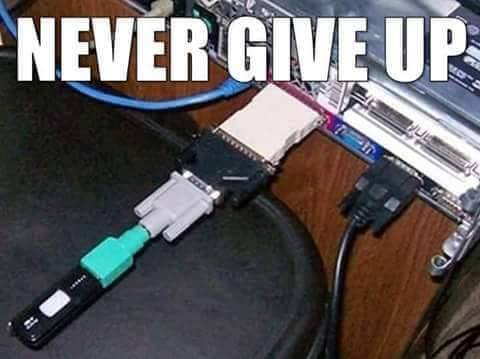 Adapter function:
Logit
Express p with Y
LDA approach
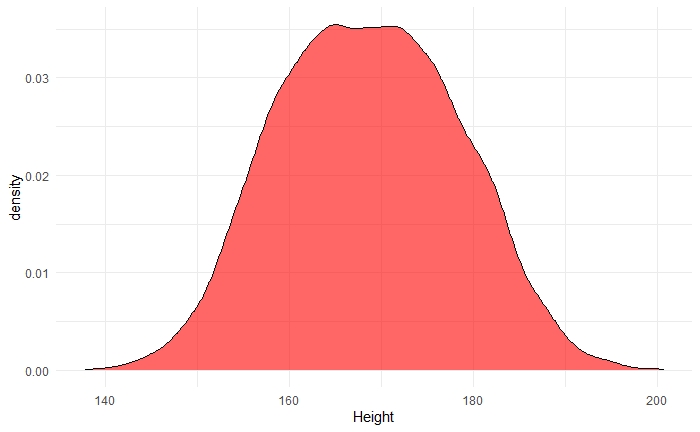 Assuming same „sizes“
same for all classes
LDA/QDA
From Linear regression to Generalized Linear Models
What we want
To predict probabilities
Scale 0 to 1
What we have
Linear model
Simple to fit
Predicts on continuous scale
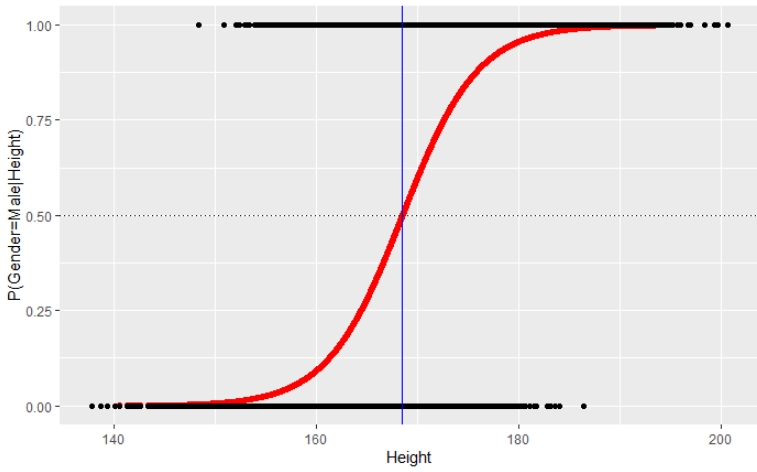 Adapter function:
Logit
Express p with Y
From Linear regression to Generalized Linear Models
What we want
To predict counts
Discrete
Variance not constant
What we have
Linear model
Simple to fit
Predicts on continuous scale
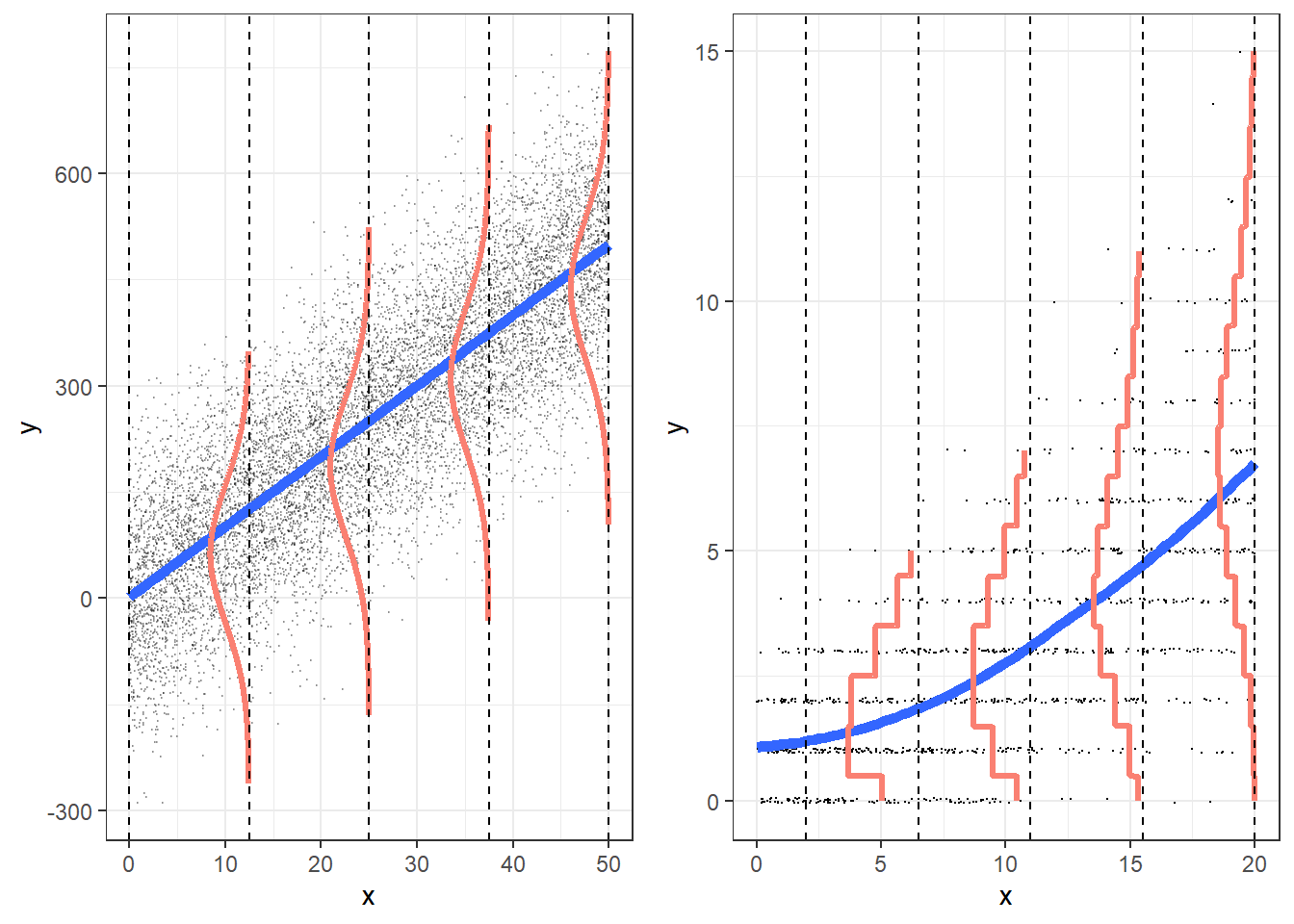 Adapter function:
Log
Express c with Y
From Linear regression to Generalized Linear Models
What we have
Linear model
Simple to fit
Predicts on continuous scale
Adapter function:
Identity
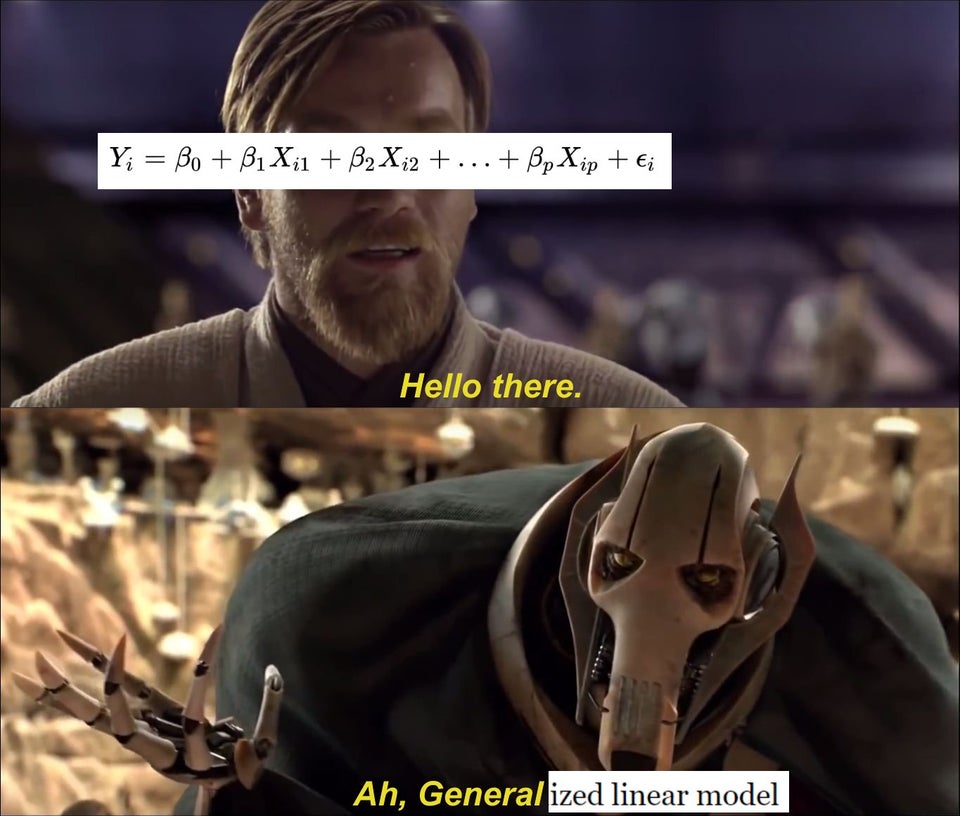 macbookpro_1477920514956.jpeg (800×533) (gadgets360cdn.com)
https://preview.redd.it/61qzo3egumo11.jpg?width=960&crop=smart&auto=webp&s=445019148a08059959f25ed33e6d5fa6c8e522ed
19" CRT monitor SAMSUNG SyncMaster 997MB LH19ISBBS/EDC slono | kak.cz
87b9db78647912d4bf3bca0309e86648.png (480×359) (pinimg.com)
https://bookdown.org/roback/bookdown-BeyondMLR/ch-poissonreg.html